Об исполнении бюджета Черноярского муниципального района за 2020 год
Представленная информация предназначена для широкого круга пользователей и будет интересна и полезна как студентам, педагогам, врачам, молодым семьям, так и пенсионерам и другим категориям населения, так как  бюджет муниципального района затрагивает интересы каждого жителя Бобровского района. 
Граждане — и как налогоплательщики, и как потребители общественных благ — должны быть уверены в том, что передаваемые ими в распоряжение государства средства используются прозрачно и эффективно, приносят конкретные результаты как для общества в целом, так и для каждой семьи, для каждого человека. 
Мы постарались в доступной и понятной для граждан форме показать основные параметры исполнения муниципального района.
Граждане
Бюджет
Закон
Образование
Финансы
Экономика
Социальная политика
Культура
Предприятия
Обязательное
опубликование	в	средствах	массовой
информации
утвержденных бюджетов и отчетов об их исполнении;


Доступность иных сведений о бюджетах;


Обязательная  открытость  для  общества  и  средств  массовой  информации проектов бюджетов, обеспечение доступа к информации на едином портале бюджетной системы Российской Федерации в сети «Интернет»;
Преемственность
бюджетной	классификации	Российской	Федерации,	а
также	обеспечение	сопоставимости	показателей	бюджета	отчетного,
текущего и очередного финансового года.

Бюджетный кодекс Российской Федерации, статья 36
Бюджет – это план доходов и расходов на определенный период
Консолидированный бюджет
Черноярского муниципального района
2
Бюджеты муниципальных образований поселений (местные бюджеты)
бюджет  муниципального района
ДОХОДЫ – РАСХОДЫ = ДЕФИЦИТ (ПРОФИЦИТ)
РАСХОДЫ
РАСХОДЫ
ДОХОДЫ
ПРОФИЦИТ
Доходы > Расходов



При превышении доходов над расходами принимается решение, как их использовать (например, накапливать резервы, остатки, погашать долг).
ДОХОДЫ
ДЕФИЦИТ
Расходы > Доходов



При превышении расходов над доходами принимается решение об источниках покрытия дефицита, например использовать  имеющиеся накопления, остатки или взять в долг.
ДЕФИЦИТ
ПРОФИЦИТ
Накопленные резервы




Муниципальный долг
Накопленные резервы




Муниципальный долг
При дефицитном бюджете растет долг и (или) снижаются остатки средств (накопления)
При профицитном бюджете снижается долг или (или) растут остатки средств (накопления)
Основные параметры бюджета муниципального района
Тыс. руб.
.
Доходы бюджета мунципального района
Безвозмездные
Налоговые доходы
Неналоговые доходы
поступления
Поступления от уплаты других пошлин и сборов, установленных законодательством, а также штрафов за нарушение законодательства, 
→ доходы от использования государственного имущества и земли;
→ штрафные санкции;
→ другие.
Поступления от других бюджетов бюджетной системы (межбюджетные трансферты), организаций, граждан
→дотации;
→субсидии;
→субвенци;
→мебюджетные трансферты;
→прочие безвозмездные поступления
Поступления от уплаты налогов, установленных Налоговым кодексом Российской Федерации,
→ налог на доходы физических лиц;
→налоги на свокупный доход;
→ другие налоги.
Структура налоговых и неналоговых доходов бюджета муниципального района за 2020 год
Тыс. рублей
4,7
%
10,0
%
Налоги на совокупный доход
Прочие налоговые доходы 
7 892,6
16 629,3
ВСЕГО:
167 102,2
34 999,1
107 581,2
Налог на доходы физических лиц
64,4
%
Неналоговые            20,9
доходы	%
Темп роста основных источников доходов бюджета муниципального района в 2020 году
Тыс. руб.
Структура неналоговых доходов бюджета муниципального района в 2020 году составила
Межбюджетные трансферты – это денежные средства, перечисляемые из одного бюджета бюджетной системы Российской Федерации другому.
Виды межбюджетных трансфертов



Дотации (от лат. «Dotatio» - дар, пожертвование)





Субвенции (от лат. «Subvenire» -
приходить на помощь)






Субсидии (от лат. «Subsidium» -
поддержка)
Определение



Предоставляются без определения конкретной цели их использования




Предоставляются на финансирование
«переданных» другим публично-
правовым образованиям полномочий



Предоставляются на условиях долевого
софинансирования расходов других
бюджетов
Структура доходов бюджета муниципального района за 2020 год
Тыс. рублей
ДОХОДЫ ВСЕГО
Налоговые доходы
132 103,1
(25,3%)
34 999,1
(6,6%)
355 901,1
(68,1%)
523 012,3
(100%)
Неналоговые
доходы
Безвозмездные поступления
Гражданин- его участие в бюджетном процессе
Гражданин- помогает формировать доходную часть бюджета
Гражданин как налогоплательщик
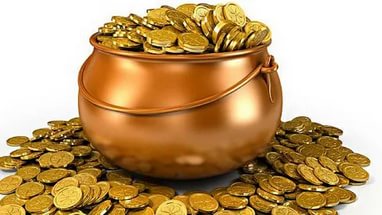 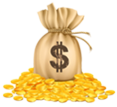 Бюджет
Гражданин как получатель социальных гарантий
Гражданин получает социальные гарантии- расходная часть бюджета (образование, ЖКХ, культура, физическая культура и спорт, социальные льготы и другие направления социальных гарантий)
РАСХОДЫ
По муниципальным программам
По типам расходных обязательств
По функциям
государства
Расходное  обязательство  –  это  обязанность  выплатить  денежные средства из соответствующего бюджета.
Национальная  экономика
Национальная безопасность и правоохранительная деятельность
Жилищно-коммунальное хозяйство
Общегосударственные вопросы
Социальная политика
Физическая культура и спорт
Обслуживание государственного и муниципального долга



Межбюджетные трансферты общего характера (дотации)
Культура, кинематография
Образование
Каждый из разделов классификации имеет перечень подразделов, которые отражают основные направления реализации соответствующей функции.
Полный	перечень	разделов	и	подразделов	классификации	расходов
приведен в статье 21 Бюджетного кодекса Российской Федерации.
Например, в составе раздела «Образование», в том числе, выделяются:
Дошкольное образование;
Общее образование;
Молодежная политика и оздоровление детей;
Другие вопросы в области образования.
бюджетов
Оплата труда с начислениями
Социальные выплаты
Оплата коммунильных услуг
Приобретение продуктов питания
Погашение заимствований и обслуживание долга
Налоги, вневедомственная охрана
Финансовая помощь поселениям района
* к средней зарплате в сфере общего образования
** к средней зарплате учителей в субъекте
Структура расходов бюджета МО «Черноярский район» по разделам в % к общему объему
Расходы бюджета МО «Черноярский район» по разделам
тыс. рублей
Расходы бюджета МО «Черноярский район» в разрезе муниципальных программ
тыс. рублей
Местонахождение Финансового отдела администрации Черноярского муниципального района: ул. Маршала Жукова 11, с. Черный яр, 416 230. Контактные телефоны:  (8 85149) 2-04-39;

Факс (8 85149) 2-18-33;

Адрес электронной почты:  E-mail:   ;

График работы:  понедельник-пятница с 8-00 до 17-00.